Fragakis N, Vicedomini G, Pappone C
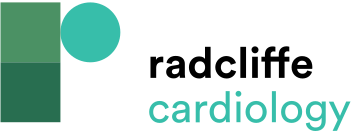 Figure 1: Factors Influencing the Development of Atrial Fibrillation in Athletes
Citation: Arrhythmia & Electrophysiology Review 2014;3(1):15-9
https://doi.org/10.15420/aer.2011.3.1.15
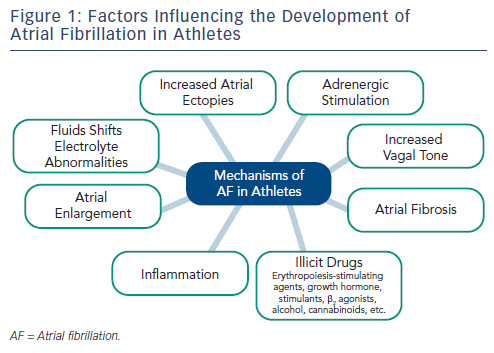